UTA ANNUAL CPE EVENT AUGUST 11,2016
Charles D. Miller, P.C.
Charles Miller, J.D.
Senior Lecturer- UTA College of Business, Department of Accounting
CLASSIFICATION-EMPLOYEE VS. INDEPENDENT CONTRACTORS
Form 1090 vs. Form W-2
If “employee” receive:
FICA contributions
Workers Compensation Coverage
Protections of Title  7 and Other Discrimination in Employment Laws 
Other protections e.g. final paycheck payment deadline, whistleblower, wrongful termination, etc.
FAIR LABOR STANDARDS ACT (FLSA)
1930s reaction to Depression Era
“Minimum Wage”: Depression-Era Reaction
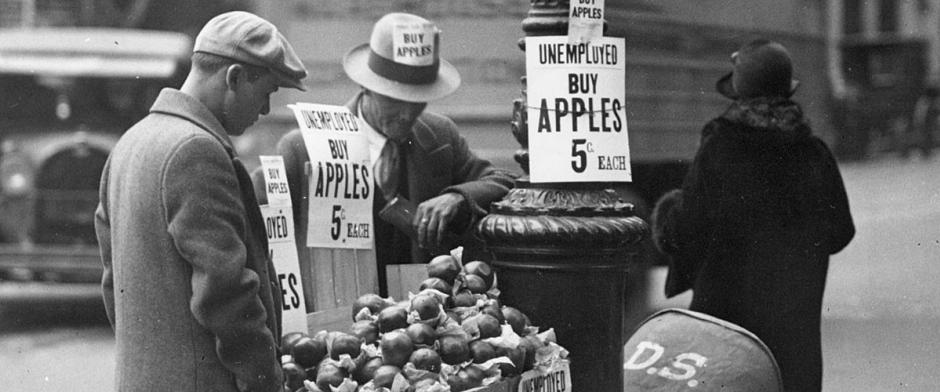 1932-INTRODUCED 1938-ADOPTED
US Congress-Used Interstate Commerce Clause (commerce among the several states”)  as source  of power  to reach employers 
40-hour week
Overtime for hours exceeding 40  in  week
OT Exemptions-administrative, professional, executive OT exemptions
Minimum  based on food/clothing/shelter  to maintain a  family of four?
Today- (52 weeks x 40 hours=2,080 hours);   2080 x $7.25=$15.080
Clearly, inadequate! 
Prior job -$1.75 in 1974/75 as “male nursing assistant.”
FLSA-VERY MUCH AMENDED/DEBATED
Only US Congress can raise minimum
Ongoing battles e. ,g, break time, uniforms, meal periods,etc.
Politics- Wage increases ”eliminates jobs” vs.  broad public wealth improvement
800-pound guerilla: “Ripple effect upward e.g if raise minimum wage raises all wages 
Public policy implications e.g. Minimum wage rate in China is $1.75/Hour
PPP-Purchasing Power Parity
“LIVING WAGE” MOMENTUM
New York ($15.00/Hour  by 2020, $15.00/Hour in NYC by 2018)
California-$10.00/Hour; $15.00/Hour by 2022
Los Angeles; 7/1/16 became $10.50; $15.00/Hour by 2020
Washington D.C.-$15.00/Hour by 7/1/2020
Certainly an easy “campaign promise” to make to constituents
Is US Congress wiser-or just  more of same-old gridlock?
RESULT….
Federal courts extremely  pro-wage increase by any means e.g. classification issues (e.g. Alexander vs.  Fed Ex case)
US Government-Uses executive branch agency regulatory power to increase “wages”  via interpretation and substantive rulemaking at any opportunity.
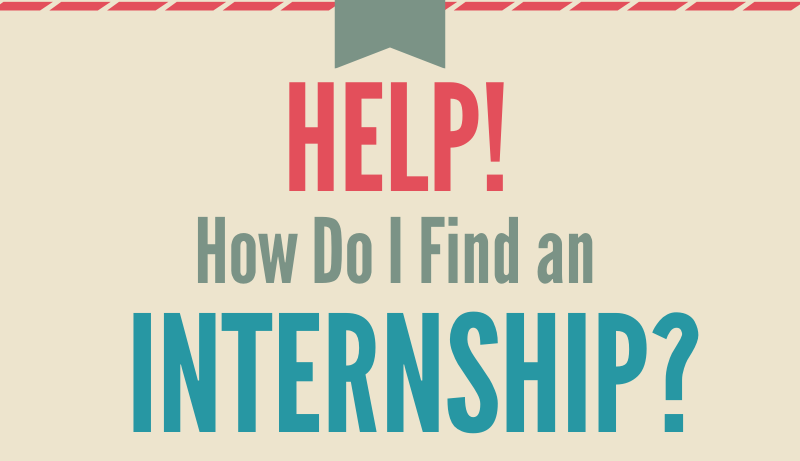 INTERNSHIPS/TRAINEES
Originally intended for “shadowing” employees e.g. entertainment 
Exempt from minimum wage requirements
Job  market-internships highly sought
Abused by employers-”Go and help out in parking lot with tash.”
2010-USDOL clarifies with Memorandum 
Must benefit intern –no immediate afvantage to company
Both parties understand
Not doing regular work of employees/displacing them
Provided in educational environment
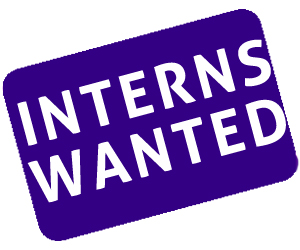 WHITE COLLAR EXEMPTION
Salary basis i.e. fixed amount
Salary level-above $ amount as floor
Executive/administrative/professional
Over years-salary level lagged behind
Starbucks case-Barrista to Assistant Manager
“Congratulations Bill, you are now in management! 
P.S. “No OT so less compensation!”
WHITE COLLAR OT EXEMPTIONS
2014-President Obama asks US DOL to update regulations re OT for white collar persons
Federal Register-NPRM in Federal Register Notice given of proposed rules on July 6,2015
Minimum annual salary to obtain exemption-Was $23,660 ($455 per week) with proposed rule to increase to $47,476 ($913 per week)
FINAL RULE ANNOUNCED -MAY 18,2016
OT exemption begins at $47,476 annual salary
Thus- More “exempt employees  now get OT as fewer make over $47,476
All “white collar managers, making less than $47,476 will get OT
Estimated 4M to get OT as of December 1,2016
OTHER ISSUES
Employer can use nondiscretionary bonuses and incentives for up to 10% of amount 
Tied  to 40% of average full-time salaried worker in census region as justification
Highest compensated salaried employees amount to be at 90th percentile or  $134,004
Automatic  adjustments every 3 years to maintain percentile rankings
DONNA KASMAN V KPMG-2011
Much media attention in  accounting  industry
Allegation of gender discrimination   and Equal Pay Act
Class action-1,000 members and “projected” 10,000
Claims  
Fewer  % of females make Senior Manager than industry average
Fewer women make Partner than industry average
Women managers tracked to non-partnership paths 
Women paid less
RECENT EVENTS- 2016
Class membership expanded with more named plaintiffs added in March
Estimated settlement value $250-350 in n2015
Now-$400M 
Impossible to know what is going on as an outsider
Battle of PR firms/press releases
Class goes back to 2008 on tolling of limitation periods
www.sanfordheiser.com
EMPLOYEE VS.  INDEPENDENT COTRACTOR
Much publicized issue e.g.  IRS Publications 1779, Publication 15-A,
Form SS-8 (Determination of Worker Status)
Voluntary Classification Settlement Program (VCSP)
State  common law/court decisions 
“Control test”-Right of company to control manner and means of obtaining results desired 
ALL THAT MATTERS IS WHAT PERSON DOES-NOT WHAT BADGE OR HR MANUAL STATES.
In reality-classification by employer  does not define answer
ABRAHAM LINCOLN QUOTE
If you call a dog’s  leg  a tail,  how may legs does a dog have?
Four
Calling a dog’s tail  a leg does not make it a leg.
ALEXANDER v. FEDEX - 2015
9th circuit decision
Major lawsuit filed by drivers for Federal Express Ground Package System
Issue was litigated issue in several forums
No real dispute about  facts (“Light was red…..no, green….no red!)
Applied to 2,300 California drivers
Class action with  2,300 drivers/former drivers
Narrow legal issue- on which  what side  of a gray line  will drivers fall?
BACKGROUND
All drivers sign Operating Agreement with self-serving language  
Drivers  do package deliveries in 1-2 Service Areas
No set hours-but must work 9.5-11 hours by estimated load
FedEx trains drivers;  ride-along 4 performance evaluations per year
Must follow FedEx “Safe Driving Standards”
Drivers own /maintain own vehicles; FedEx controls appearance
Drivers wear FedEx uniforms-must meet FedEx grooming standards
FedEx provides “Business Support Package” e.g. uniforms, scanners, other equipment and deducts from paycheck.
Multi-year contracts; terminable for cause and arbitration,
FEDEX ARGUMENT
Multi-year OA (1-3 years) with renewals-language! 
Can fire driver at will-this makes evidence of IC
Provide tools in Business Support Package 
No defined “on clock” hours
Compensation based  on performance e. g, loads, deliveries, etc.
Drivers can take on more Service Areas, hire helpers/vehicles
 We offer “entrepreneur” opportunities-sky is the limit
COMMENTS
Odd case procedurally-MDL leads to consolidating cases all over CA.
Ruled for FedEx-No ”genuine issue of materials fact.” 
9th circuit takers case on appeal
Overrules  trial court-could have sent it back for trial
Instead overruled  AND then entered victory for Plaintiffs base on “no genuine issue of material fact.”
Settled soon thereafter for $ 228M
Guide to all companies elsewhere! 
Consistent with “favoring” plaintiff re broader coverage!
PIPPINS  v. KPMG
2nd circuit Case in 2014
FLSA excludes “ white collar professionals” from OT requirements
“Bona fides professional capacity”  persons are exempted
Similar to “executive” status exemption and “administrative” persons
 DOL Regulations-29 CFR Section 541.301 states: 
 “..an employee’s  primary duty must be the performance of work requiring advance knowledge in a field of science or  learning customarily  acquired by a long  course of specialized instruction..”
THREE-PRONG “PROFESIONAL” TEST
Work is predominantly intellectual in character
Requires consistent exercise of discretion and judgment
Specialized academic training is  a standard prerequisite for entry into the profession.

 Other Regulations make clear bookkeepers, clerks and others  doing routine work called “Accountants”  may not be “professionals.”
“Professionals” who are accountants not limited to CPAs only
FACTS
KPMG employees are “Audit Associates”
Work long hours on team preparing  client audit opinions 
Believe that are not “professionals”
Automatic promotions after 2 years if satisfactory performer. 
Duties: Inventory observation, walkthroughs with client re internal procedures, work paper preparation.

WHAT ARGUMENTS WOULD THEY MAKE IN LIGHT OF REGULATIONS?
THEIR ARGUMNENTS
We are just clerks/bookkeepers-not truly accountants
Everything we do has multiple  reviews-no real exercise of discretion
We are just passing along information 
Work is devoid of any specialized skills-all templates and  guidelines
KPMG taught us  all we needed to know at in-house training, thus really no “advance knowledge”  used or even needed.   
Yes, accountants are professionals. But, we are not really accountants.”
COURT OPINION
Plaintiffs “ being an entry-level member of a  profession with not being a professional at all.” 
Takes advance knowledge just to  look at records
Always encouraged to have a “questioning mind” and “think”  about what looking at, don’t just always take at face value. Judgment!
So what- “Passing along” errors/anomalies is  part of the audit process!
Doctors/lawyers supervise junior staff-why not accountants? 
Nature of task-discretion exercise  may be more important in other jobs e.g. executive managers. Here, focus on advance knowledge!
Senior managers do some of work-so what, natural overlap.
ALSO
Vast majority of Audit Associates have accounting degrees
All are or will be expected to become CPAs
Fact that a non-Accounting major may be hired does not mean NONE have “specialized instruction.”
RESULTS
Plaintiffs lose.
In hindsight, not a good case to have litigated since accounting by Regulation is a “learned profession.”
Historically, legal conflict re  bookkeepers, financial document reviewers and  clerks”   claiming  they are not accountants even though called that.  
Here-Called accountants (assumed professionals)  but really are  not “Professionals.”
Aren’t they denigrating/trying to dumb down  their own profession bnyt focusing  on discrete tasks?
MICRO-AGGRESSIONS
A subtle but  offensive comment or action directed at a minority  that is often unintentional or unconsciously reinforces a stereotype
Examples:
You don’t look American. Are you? 
You are all  really good dancers.
So, how can you look so Mexican but not know Spanish?
You really  are a  lot smarter than  I guessed you would be.